UM-Plan:Strategic Financial Planning & Analysis Tool
Guidance on New Position Request and/or Reorganization

Last update: September 2023
1
Guiding Principles
New Positions vs. Missing Positions or reogranization
For new position requests, please submit requests outside of the system with a position description, salary, and justification to the OBFP email (obfp@umb.edu) when you’ve submitted your budget and labor planning files in the system.
For missing approved positions or reorganizations, please use Labor Planning 2025 “NewPositions” tab to show a reorganization or to add an approved position that did not make it into the position feed of the software.
2
Reorganization and Adding approved positions (detailed instructions)
Request a new position as a replacement to currently approved position(s).  In the Labor planning file:
Change the end date of the positions you wish to replace to 6/30/2024, and note in the comments section of the position that you are reorganizing this into a new position
Insert new position in the “NewPositions” tab 
In the case that an approved position does not appear in the “Positions” tab of the Labor planning file insert new position in the “NewPositions” tab

In the case that a position appears in the “Positions” tab that has since been eliminated or there is a position you wish to eliminate change the end date to 6/30/2023 and note in the comments section that this position has been or is being eliminated.
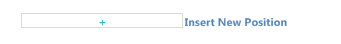 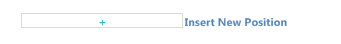 3